Муниципальная инновационная площадка
Проект «Развитие кадрового потенциала»
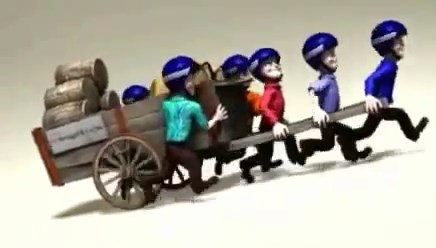 МДОУ детский сад № 5 «Радуга»
Заведующий: Чистякова И.Г. 
Старший воспитатель: Козлова И.В.
Модель 
внутриорганизационного развития педагогического коллектива
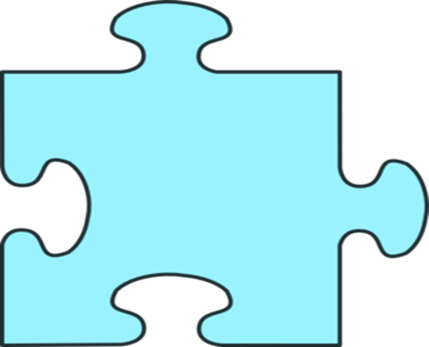 Педагогическая трибуна
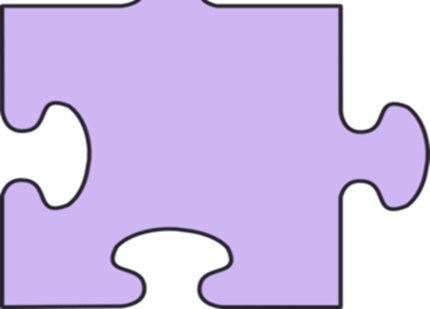 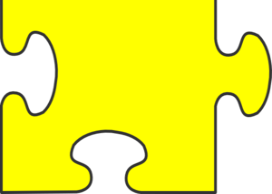 Лаборатория  педагогического проектирования
Лаборатория непрерывных улучшений
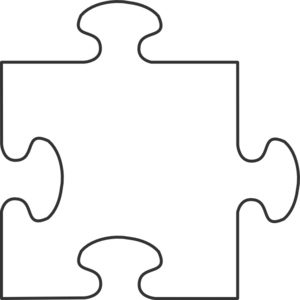 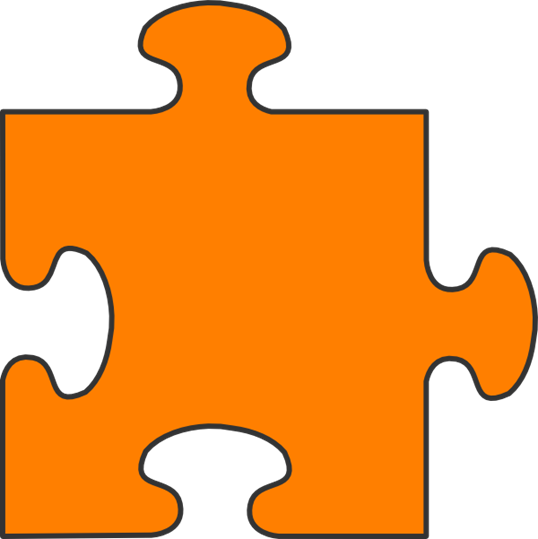 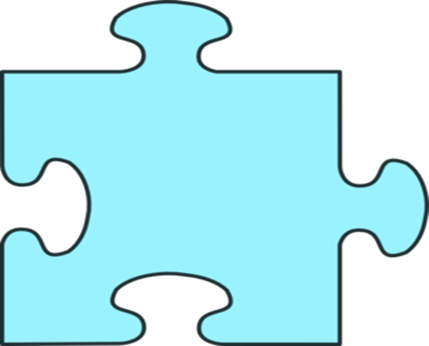 Школа 
обновления педагогического  мастерства
Школа младшего воспитателя
Школа  молодого  педагога
Лаборатория непрерывных улучшений
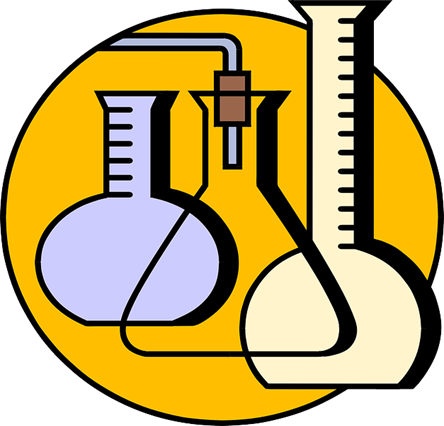 Цель:   создание действующего механизма вовлечения педагогов в процесс повышения качества образовательной работы через систему малых незначительных улучшений
Задачи  Лаборатории
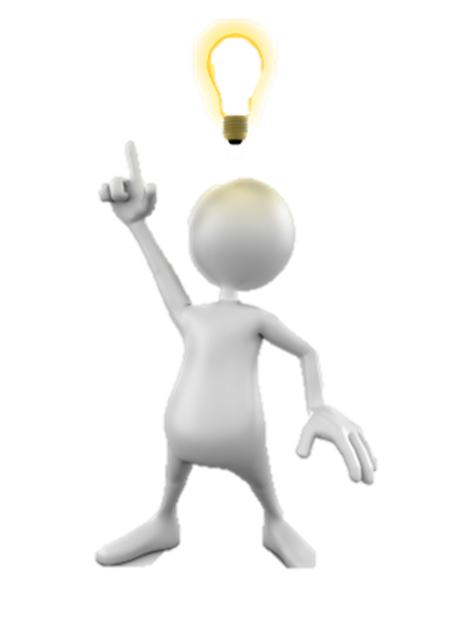 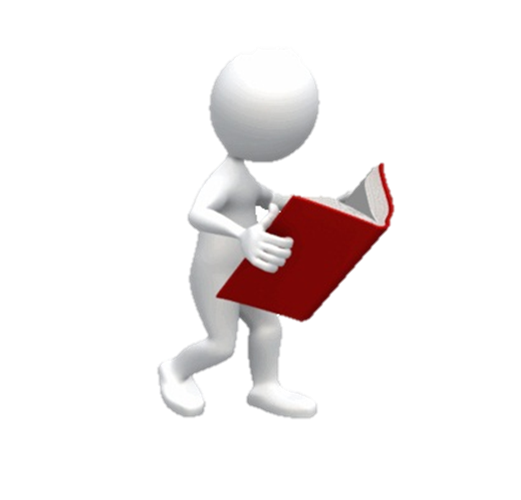 Лаборатория «непрерывных улучшений»
БАНК  ИДЕЙ
+
ИНДИВИДУАЛЬНЫЕ ЗАПРОСЫ ПО ПРОБЛЕМАМ В РАБОТЕ
СОВЕТ ПО КАЧЕСТВУ
Информационный блок
Практический блок
Аналитический блок
Решение о целесообразности и эффективности внедрения идеи
Изучение авторской методической разработки
Изучение методической литературы
Изучение интернет -источников
Мониторинг
(данные заносятся в карту наблюдений)
Анализ полученных данных на основе «Критерий о сертификации улучшения»
Внедрение «улучшения» и присвоение Сертификата автору
Доработка «улучшения»
Карта  наблюдений
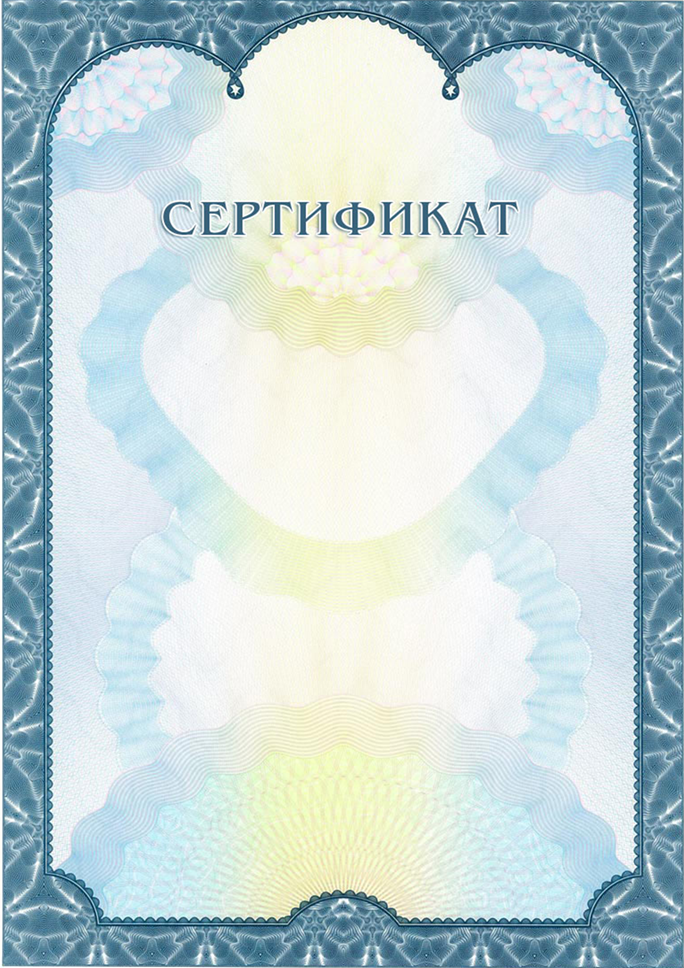 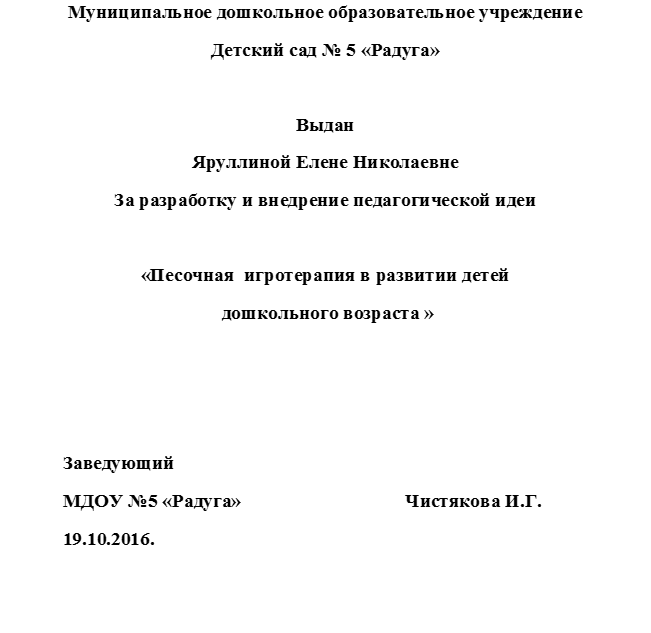 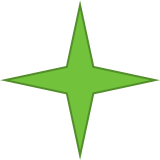 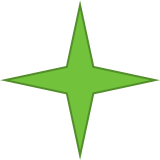 Система критериев, показателей и индикаторов проекта
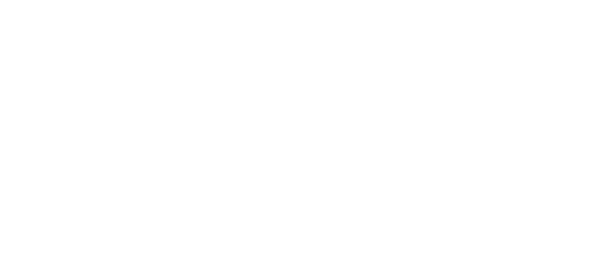 Продукт  лаборатории
Создание банка методических инноваций 
(идей, технологий, каталога инновационных приемов в работе с дошкольниками)
и
Фестиваль «Ярмарка  находок»